Unos estilos de arte
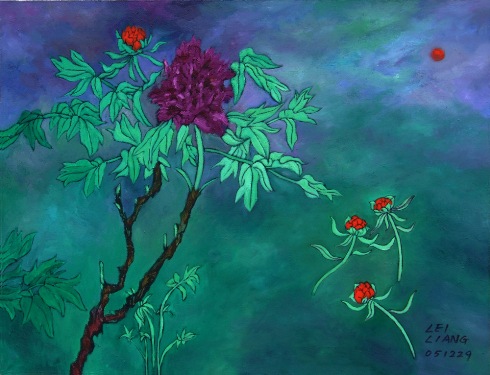 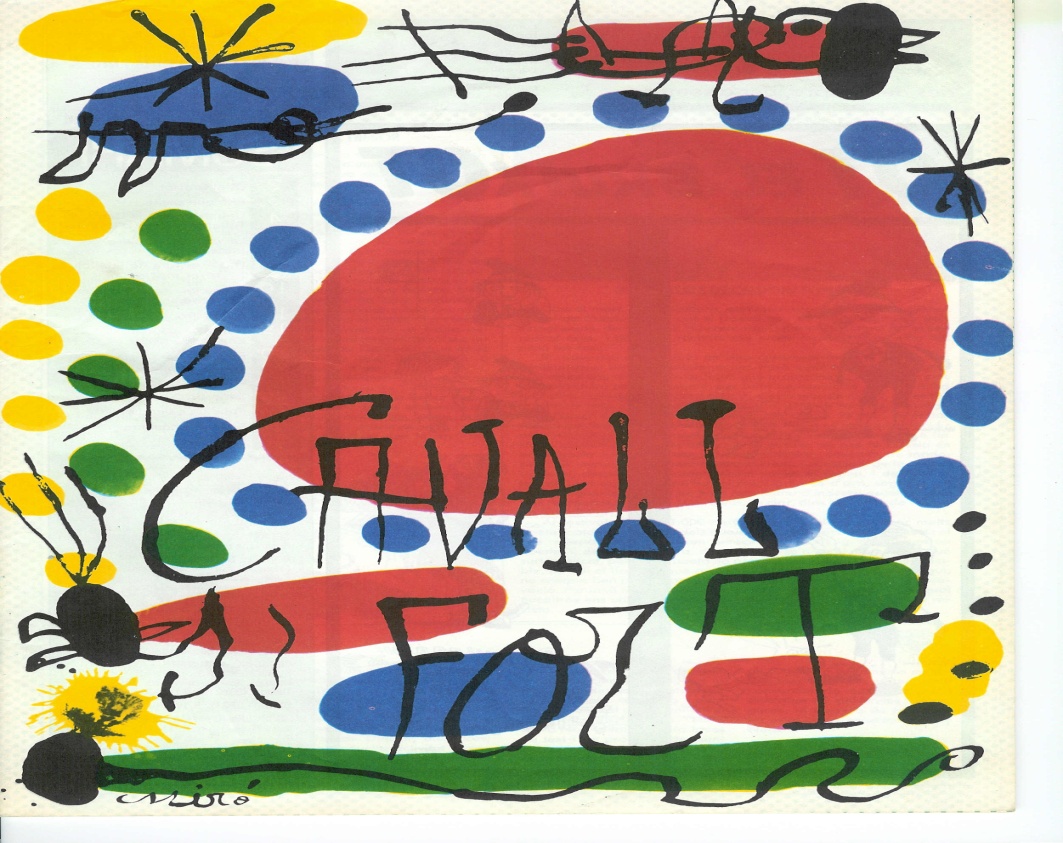 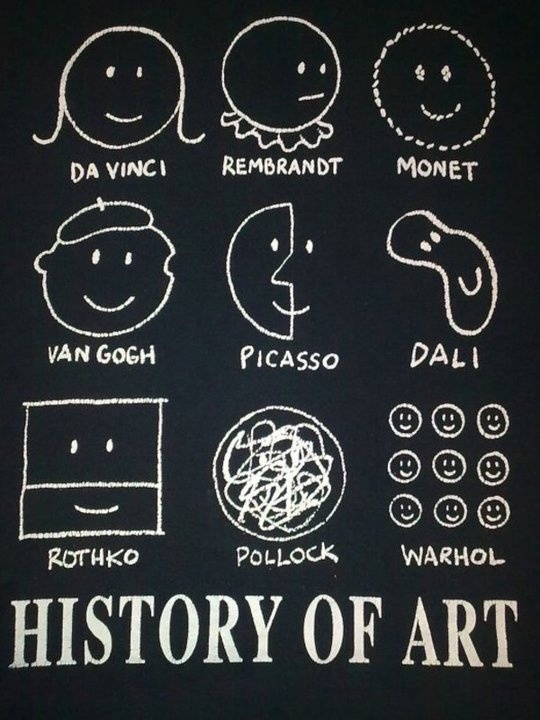 Barrocosiglo 17-18
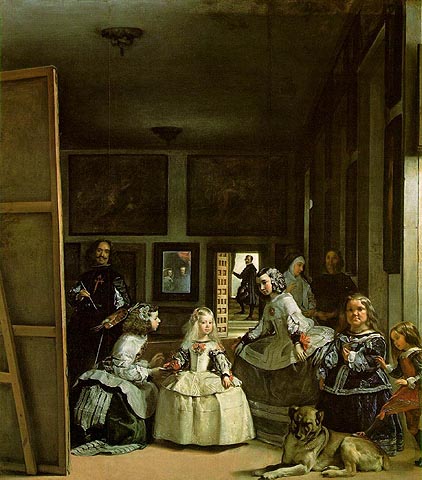 Es un estilo que exagera los movimientos y los detalles para producir drama, conflicto, o tensión.
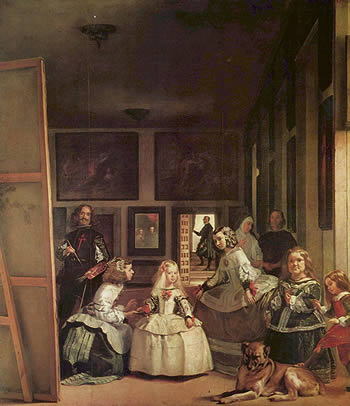 Diego Velazquez: Las Meninas (1656)

Un retrato de la Familia Real de España
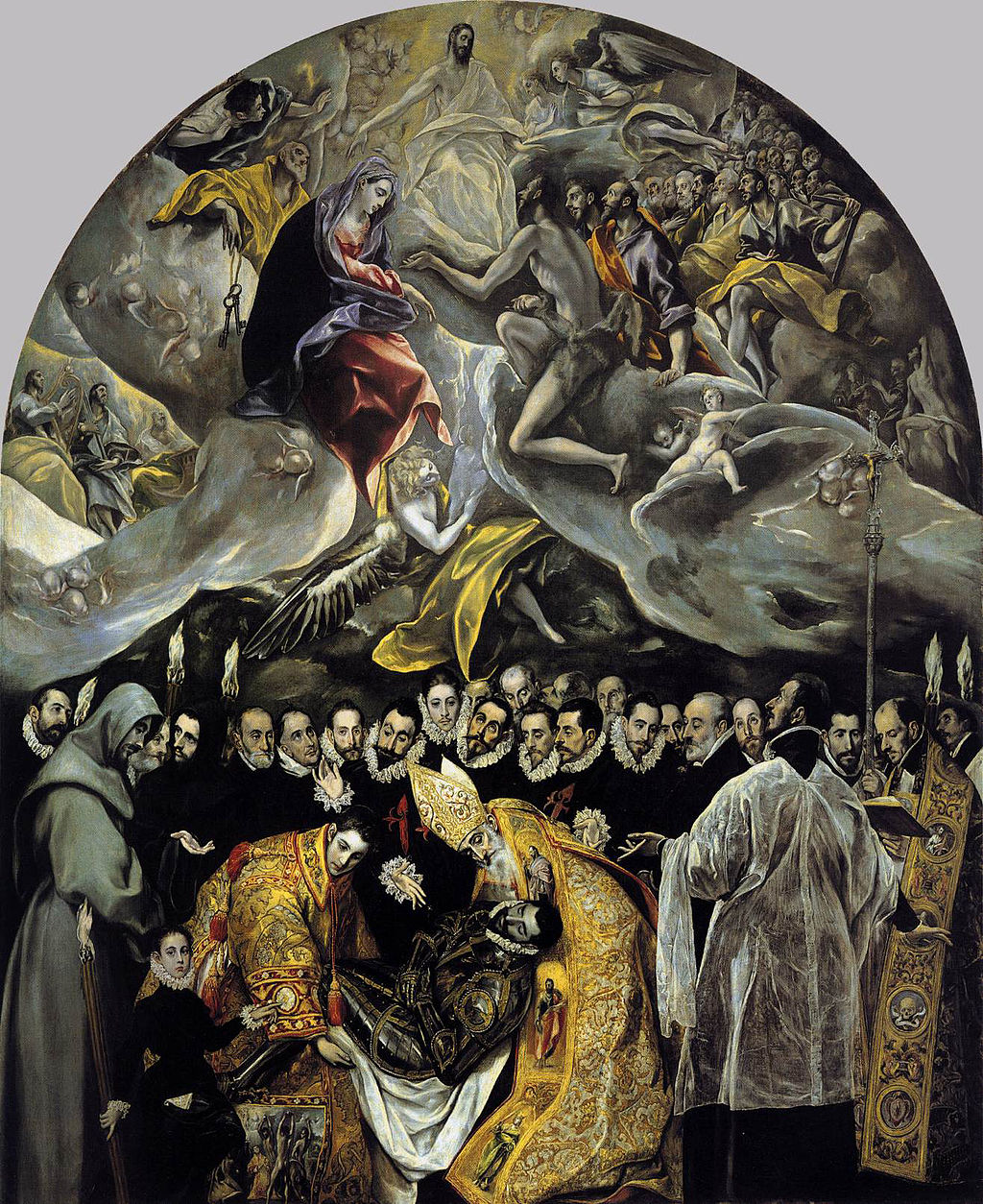 El Greco: The burial of the count of Orgaz (1586) (Grecia/España)
Romanticismo1790-1880
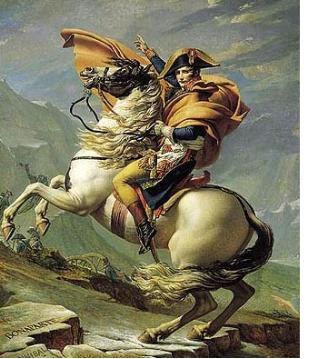 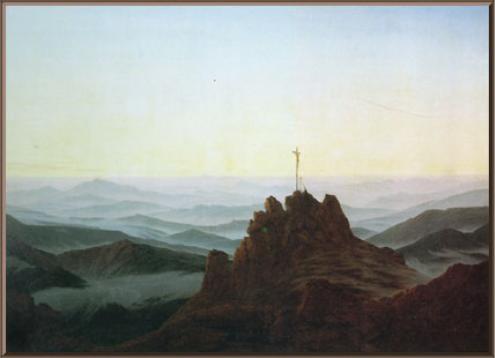 Era una reacción a la revolución industrial. Los artistas querían romper los aspectos científicos.
Hay un énfasis en las emociones como terror, asombro, y horror.
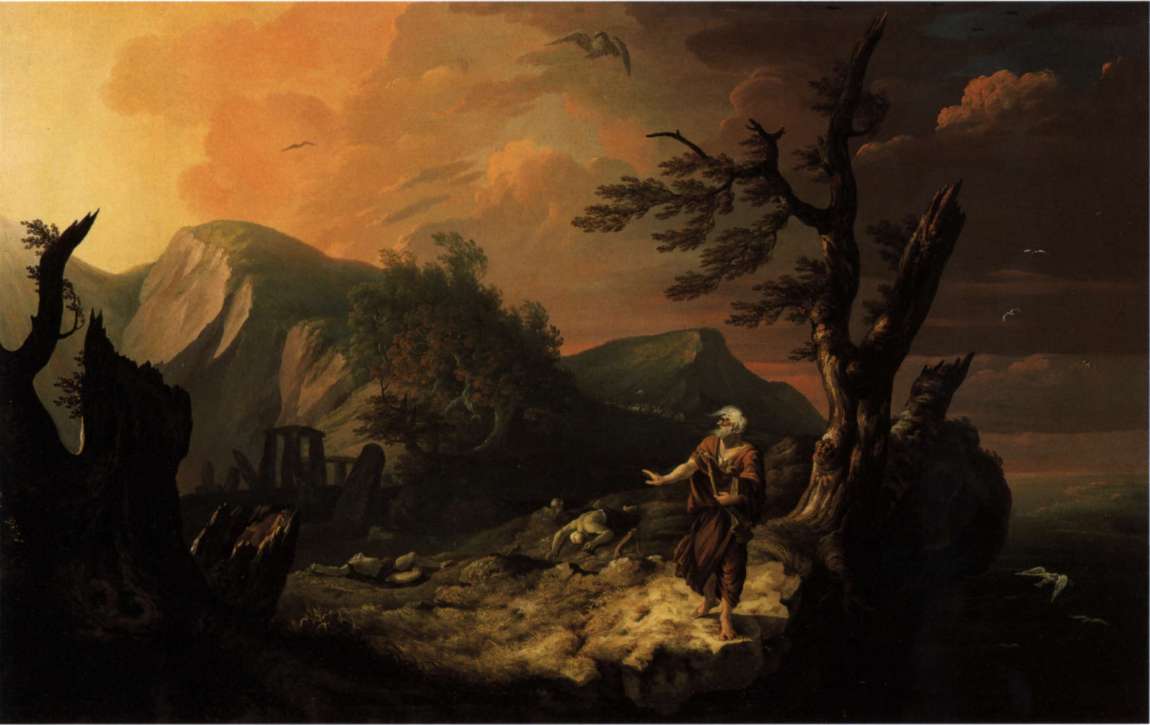 Thomas Jones: The Bard (1774)
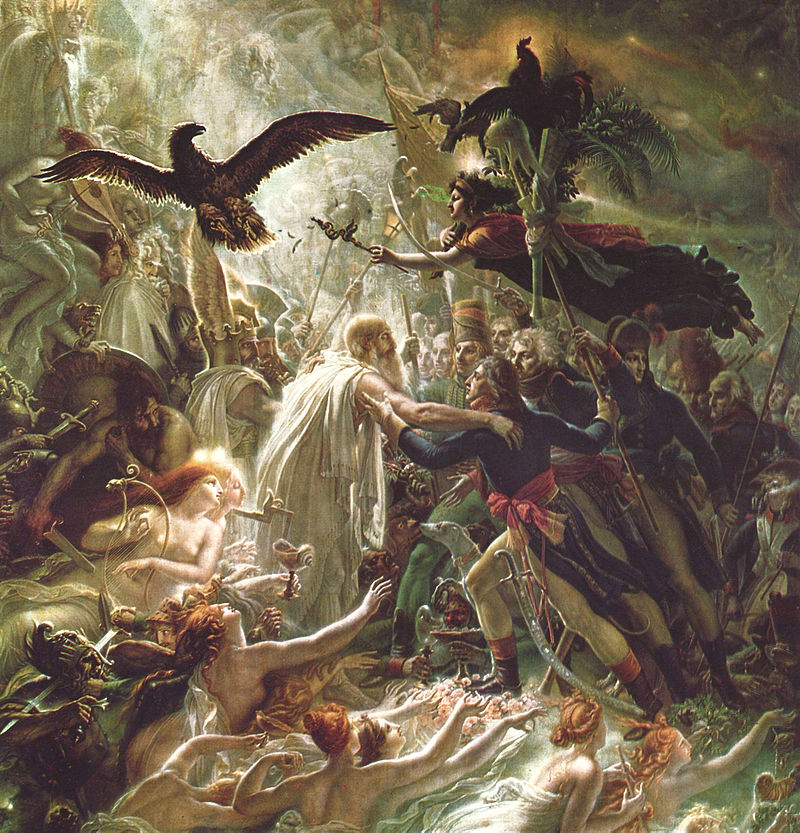 Anne-Louis Girodet Trioson: Receiving the Ghosts of the Fallen French Heroes (~1800)
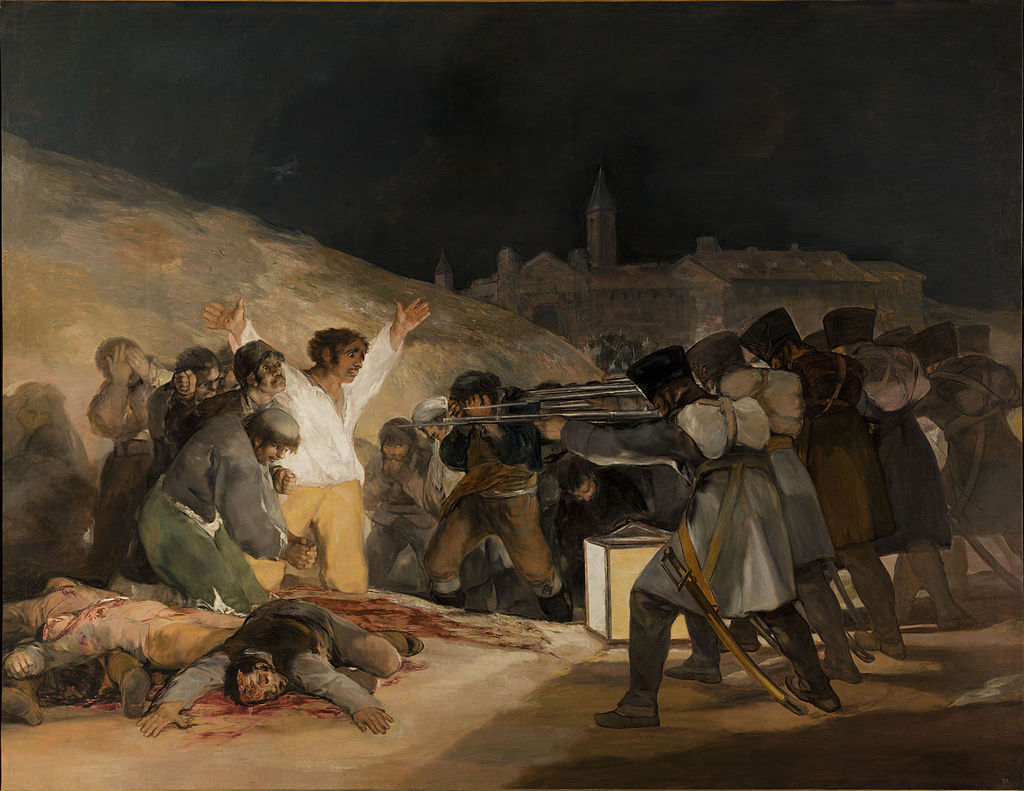 Francisco Goya: El tres de mayo 1808 (1814)
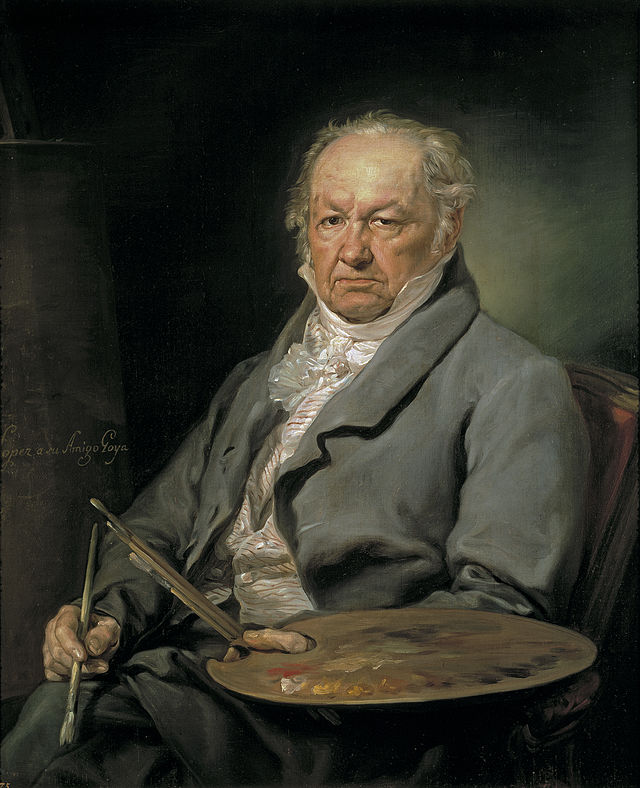 Francisco de Goya
1746 – 1828 

Un de los pintores más famosos del periodo romántico
La maja desnuda/ La maja vestida son sus cuadros más famosos.
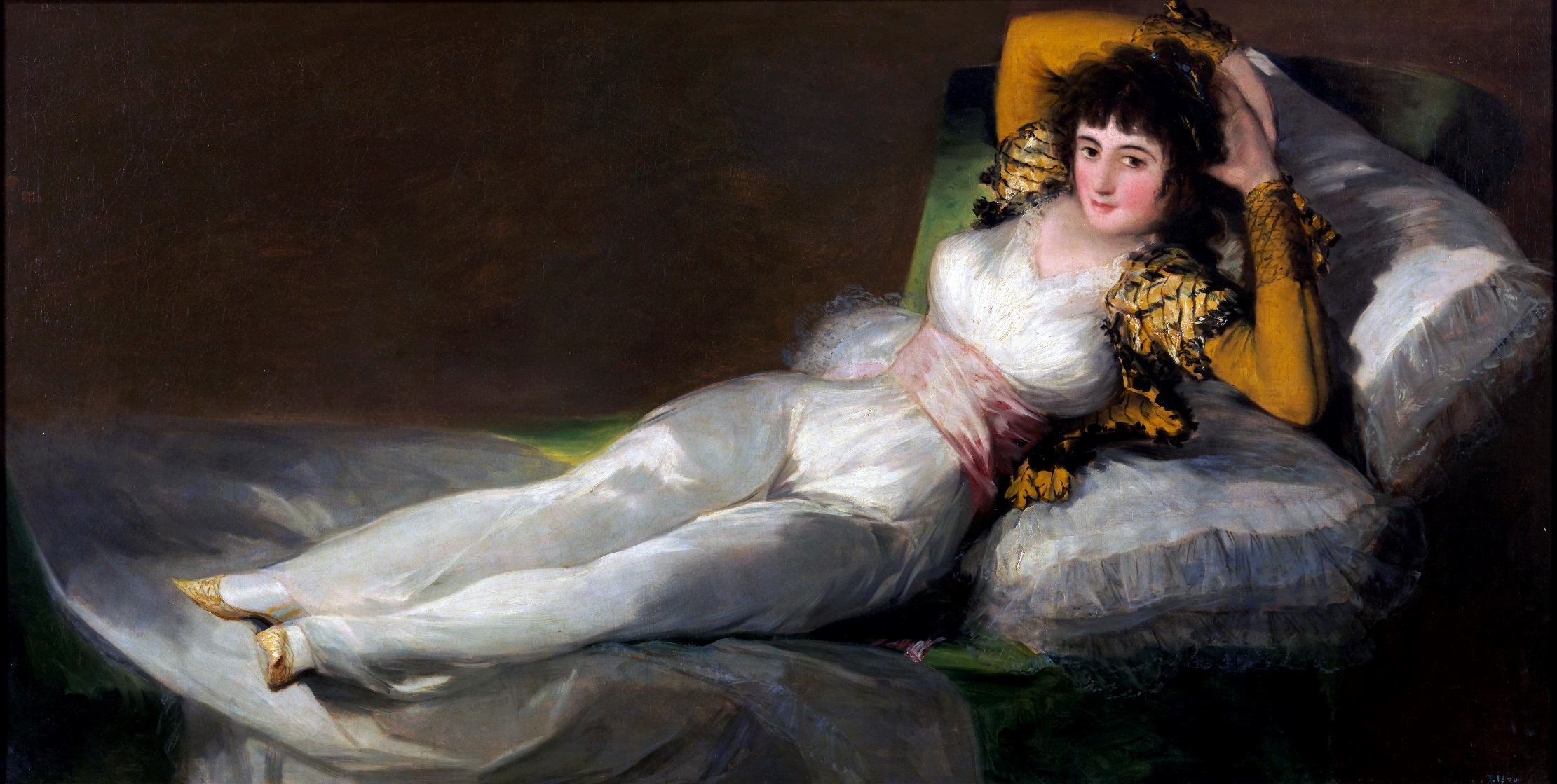 Francisco de Goya: La maja vestida (1800-1805)
Impresionismo1870-80
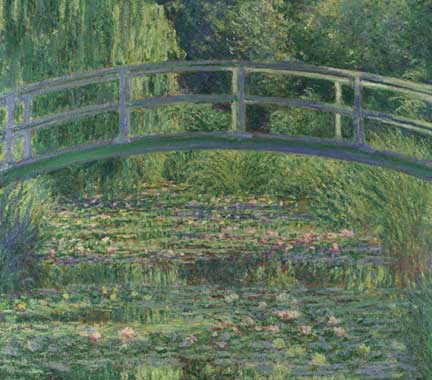 Este estilo era creado en Francia. Es un movimiento que tiene un énfasis en la luz.
También, llama la atención al movimiento y a los ángulos. Caracteristicas incluyen pinceladas pequenas y delgadas.
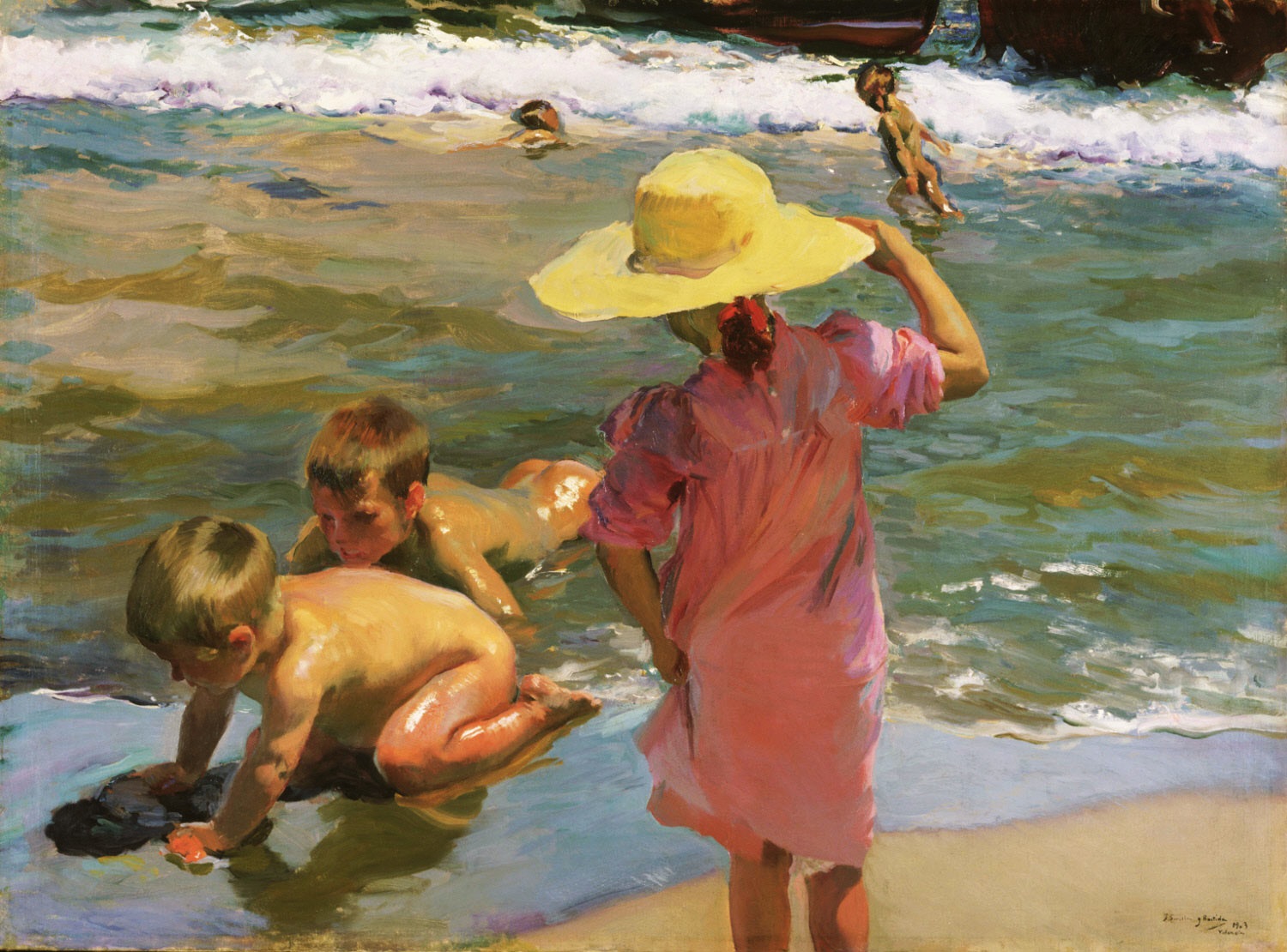 Joaquín Sorolla: Niños a la Orilla del Mar (1903) (España)
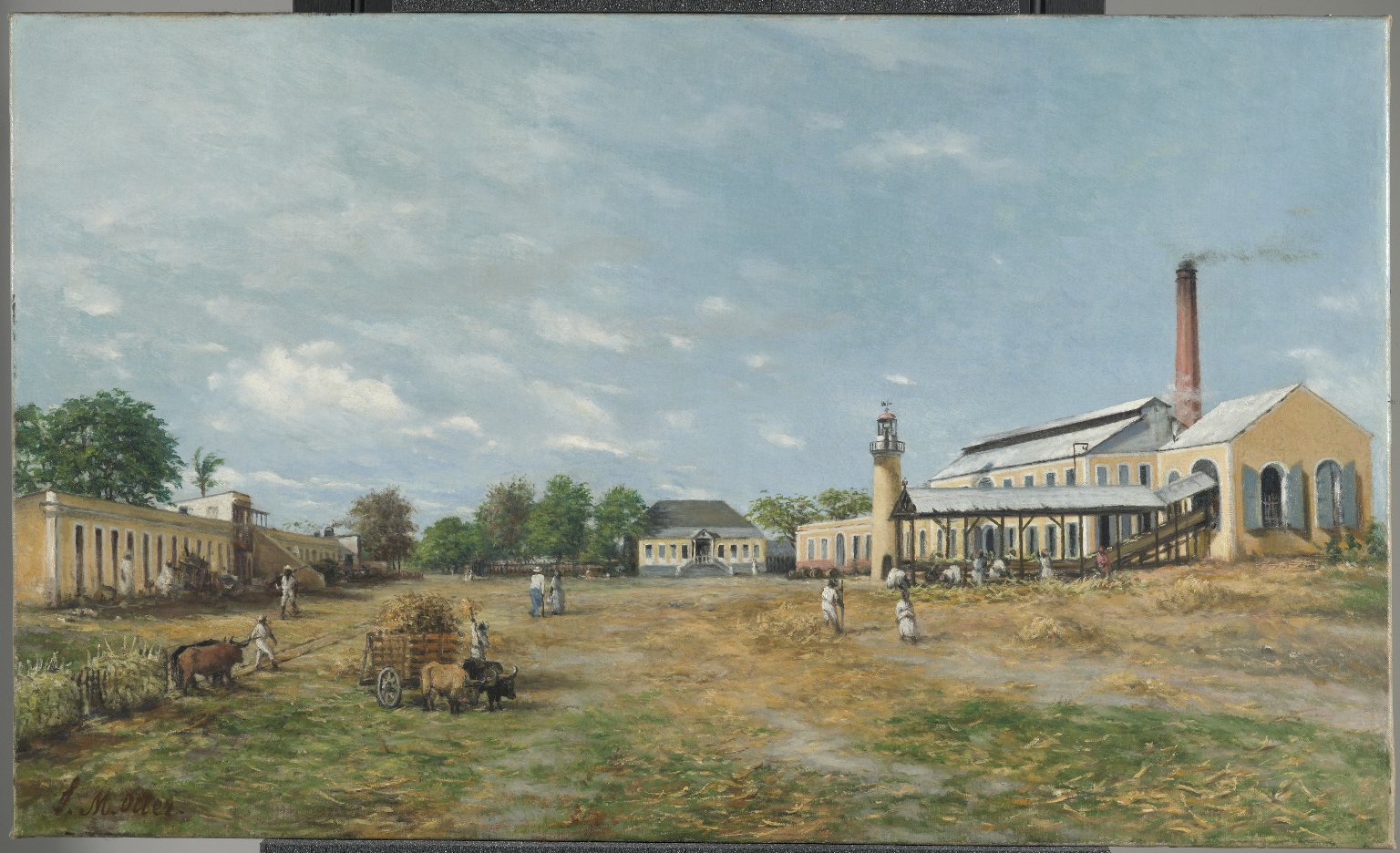 Francisco Oller: Hacienda la fortuna (1885) Puerto Rico
Realismo
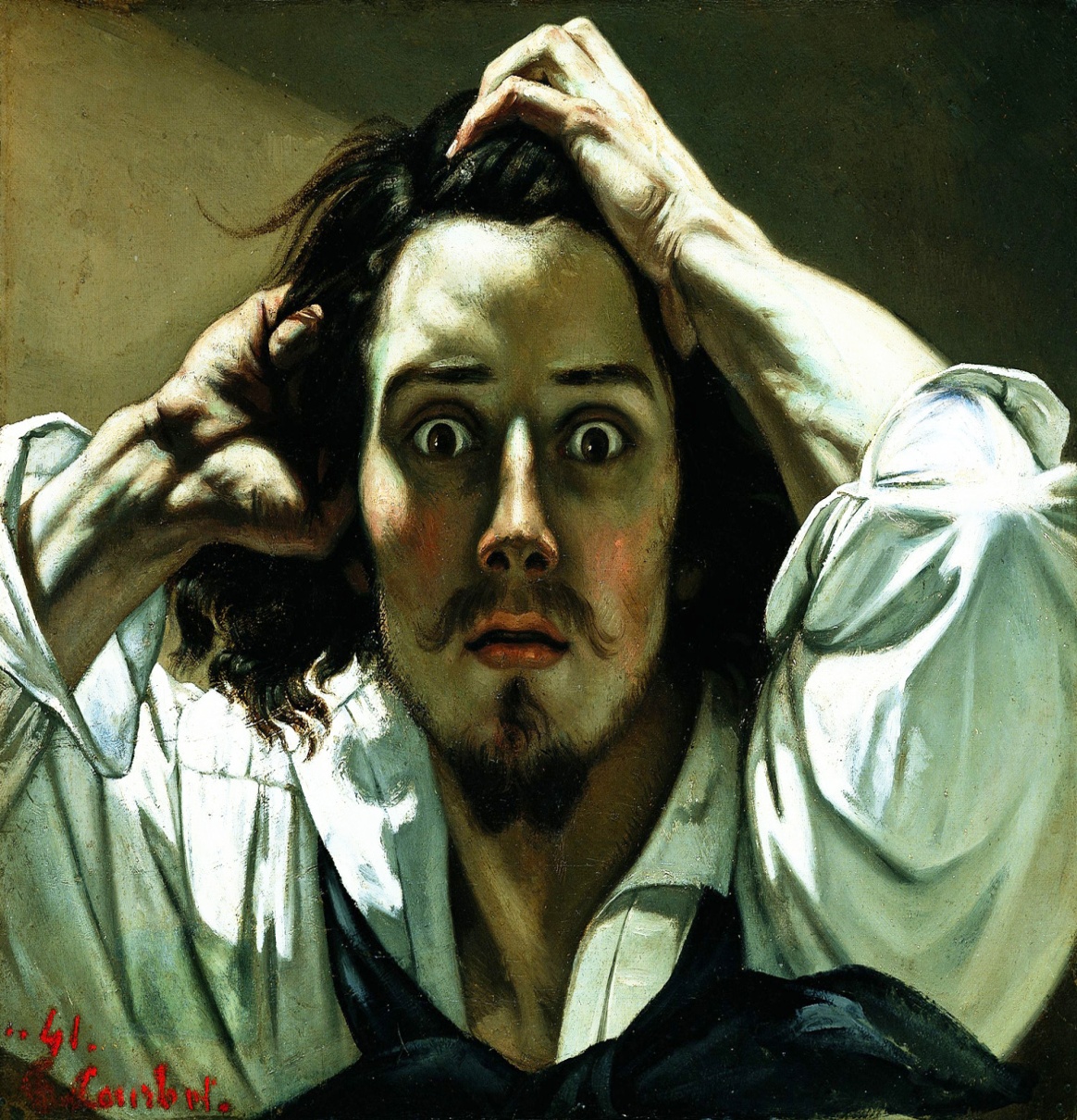 Intenta mostrar objetos o personas en una manera  exacta.
El realismo en el siglo XIX usa cosas y objetos de la vida.
Empezó en Francia después de la revolución de 1848. Era una reacción al romanticismo y el renacimiento.
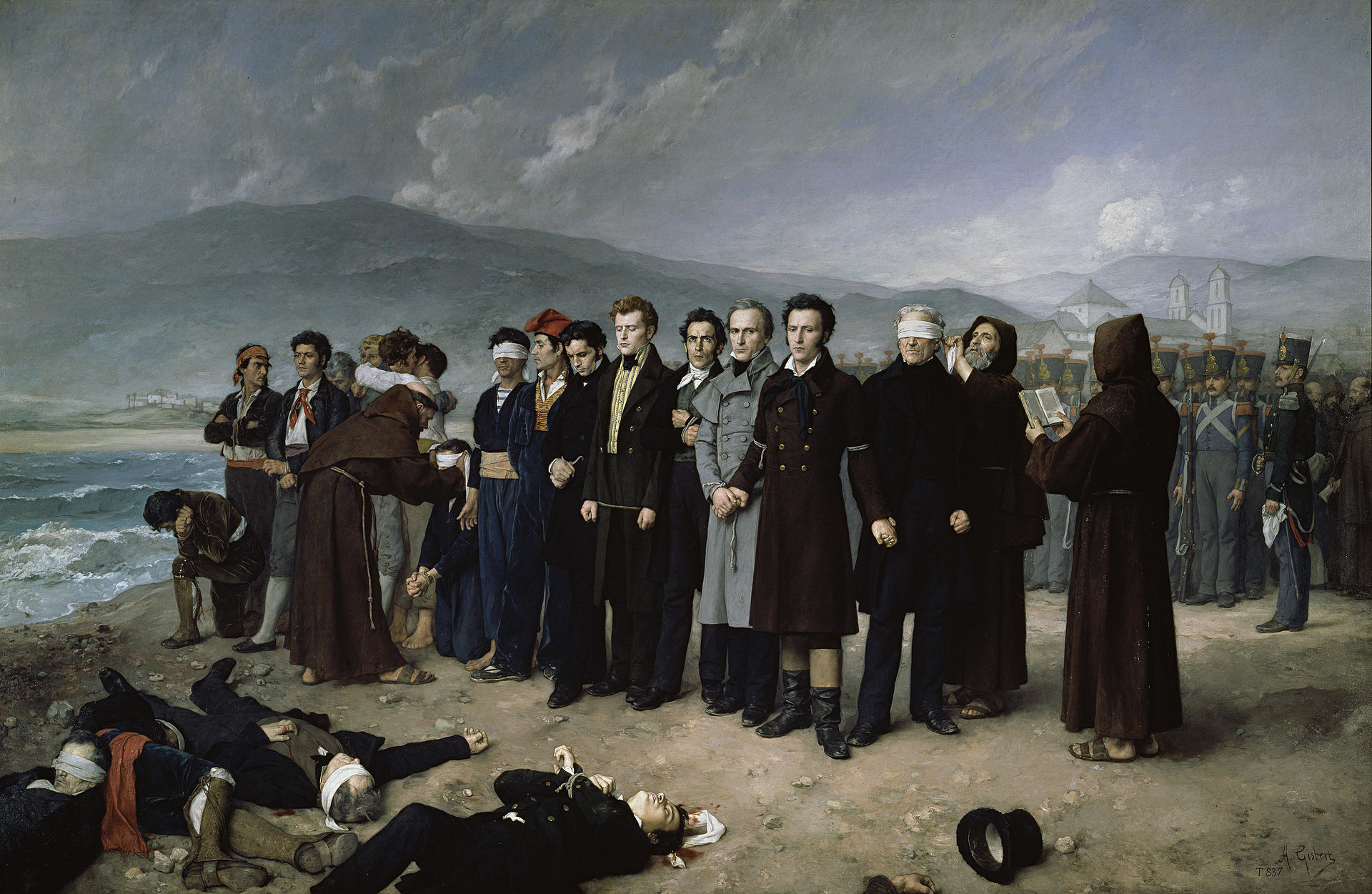 Antonio Gisbert: Fusilamiento de Torrijos (1888)
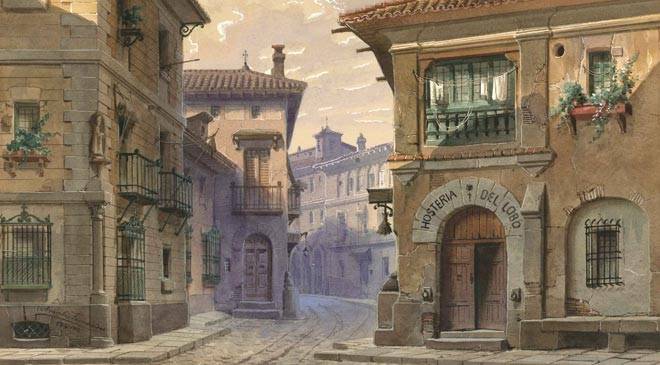 Amalio Fernández: 
Margarita la Tornera (1911)
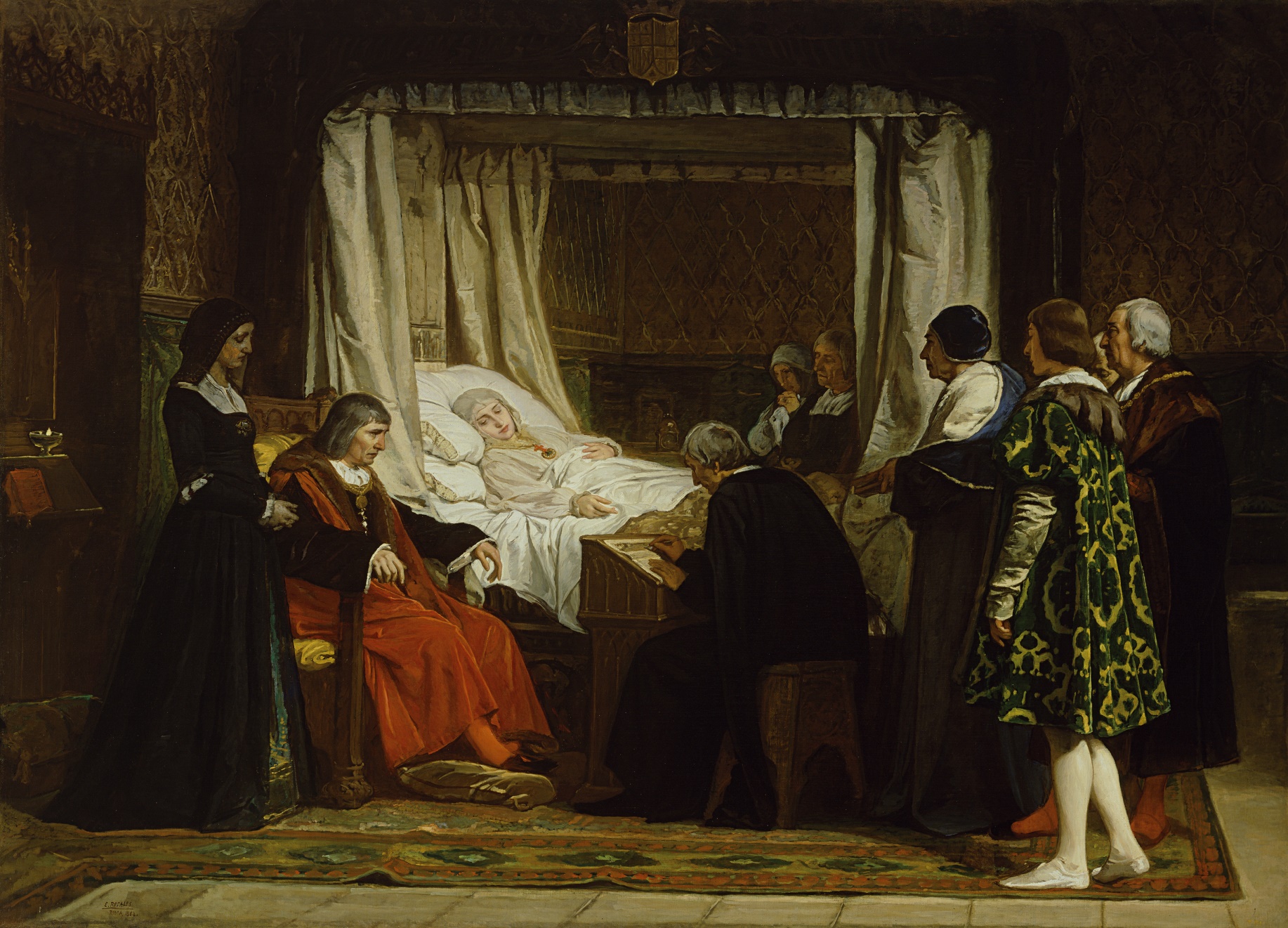 Eduardo Rosales: Doña Isabel la Catolica dictando su testamento (1864)
Cubismo 1907-1914
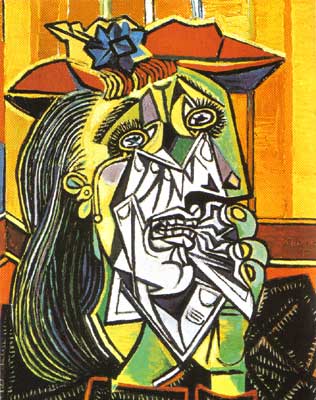 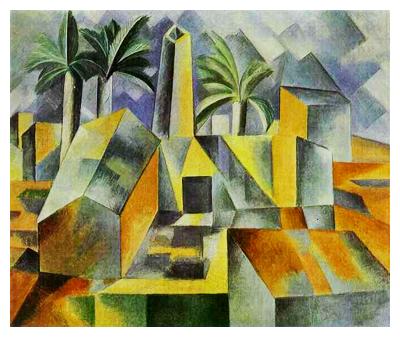 Pablo Picasso era el fundador.
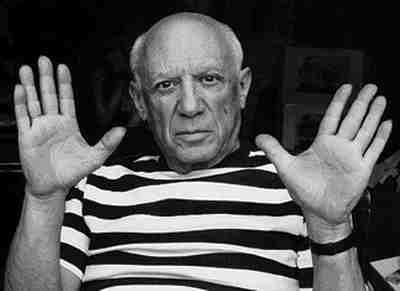 Es un movimiento “avant-garde.” En otras palabras es un tiempo para experimentar con las formas.
Cubismo es considera el movimiento lo más influyente para el siglo XX.
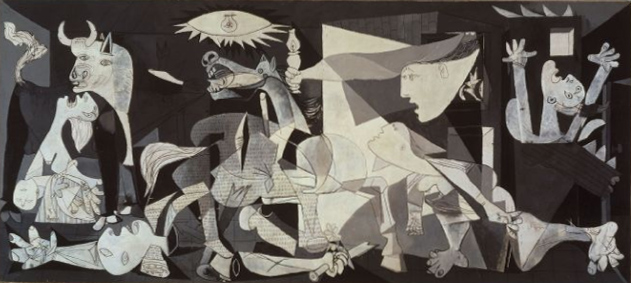 Pablo Picasso: Guernica (1937) España
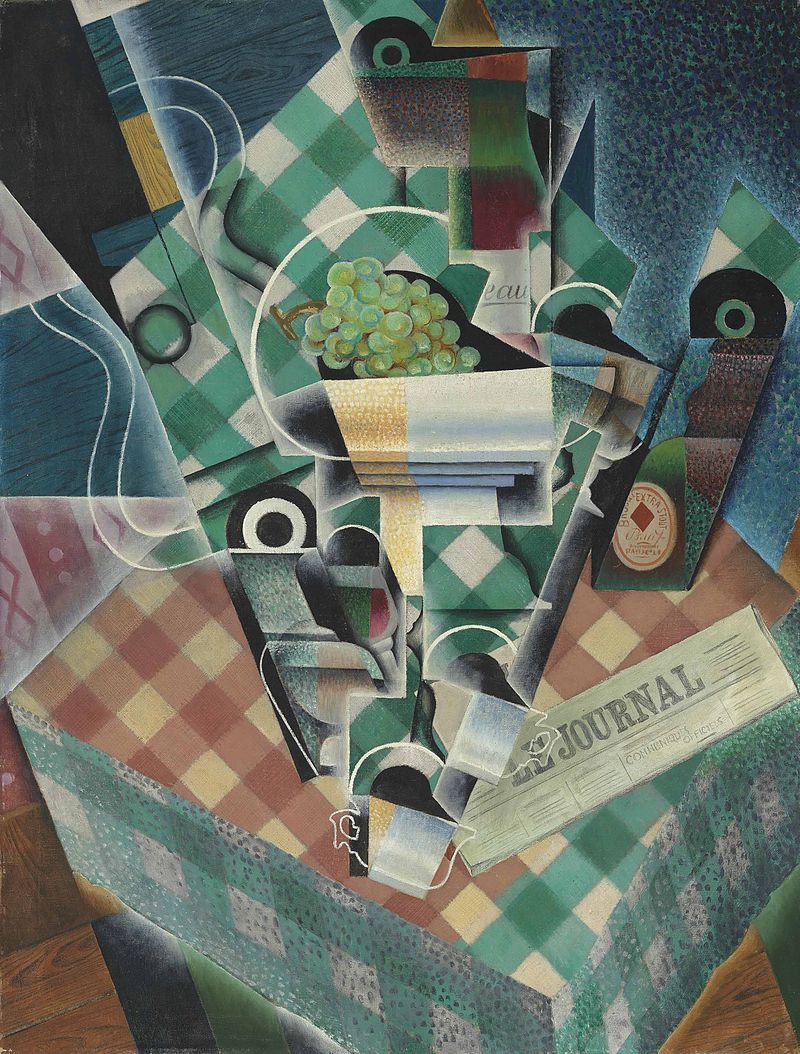 Juan Gris: Still life with a checkered tablecloth (1915) España

(Vendió este cuadro por $56 millones en 2014)
Abstractosiglo XX
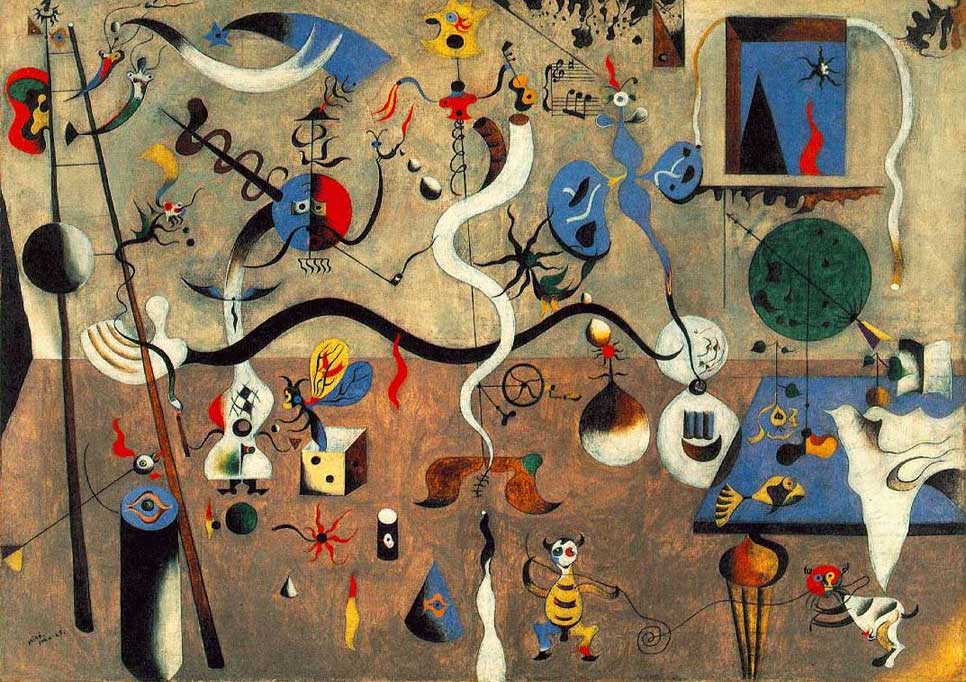 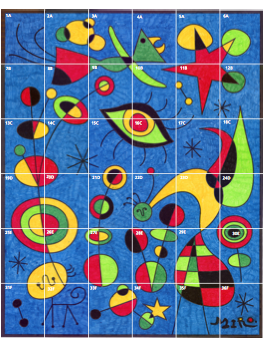 Es un estilo exagerado o distorsionado. No es necesario para dibujar una persona o un objeto.
Para algunos artistas, los colores representan las emociones.
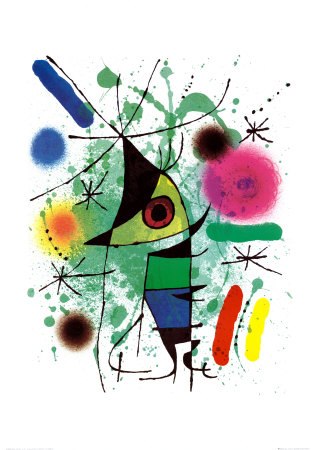 Joan Miró: Singing Fish (España)
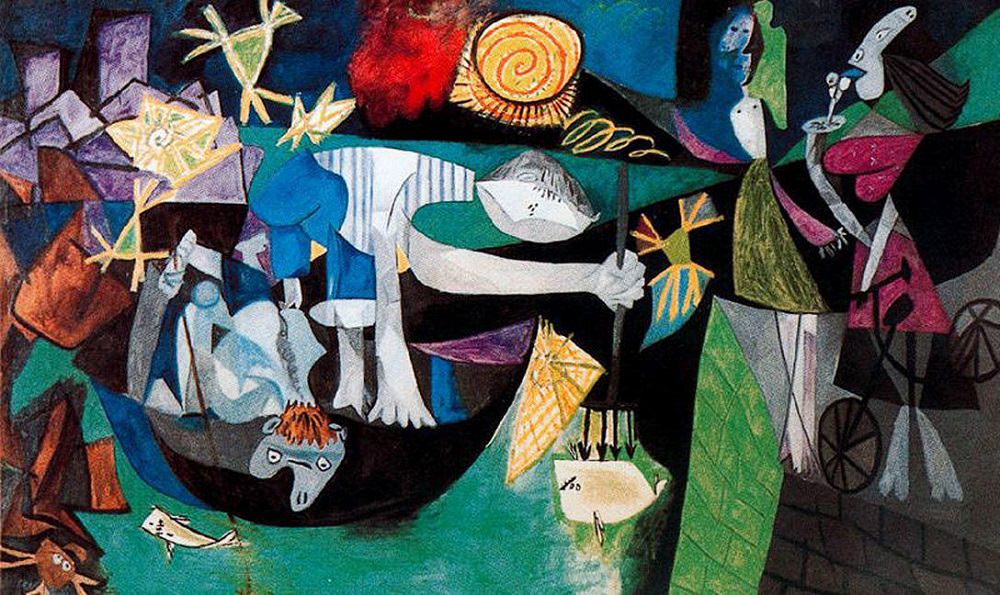 Pablo Picasso: Night Fishing at Antibes (1939) España
Surrealismo(siglo XX)
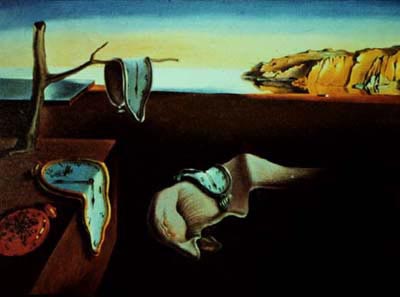 Combina la vida y los sueños. Era un movimiento cultural.
Hay objetos reales con objetos ilógicos.
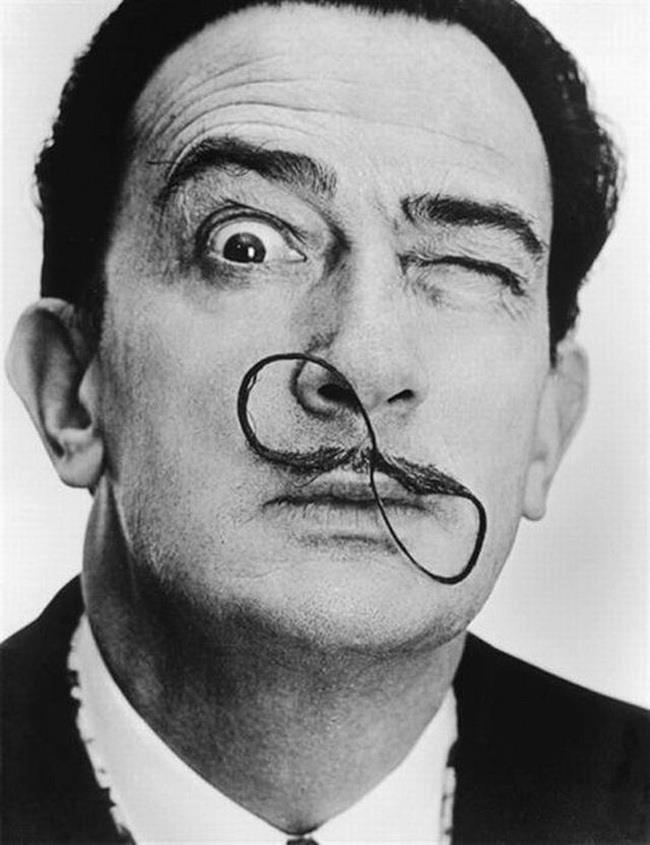 Salvador Dali era el artista más conocido por el movimiento surrealismo.
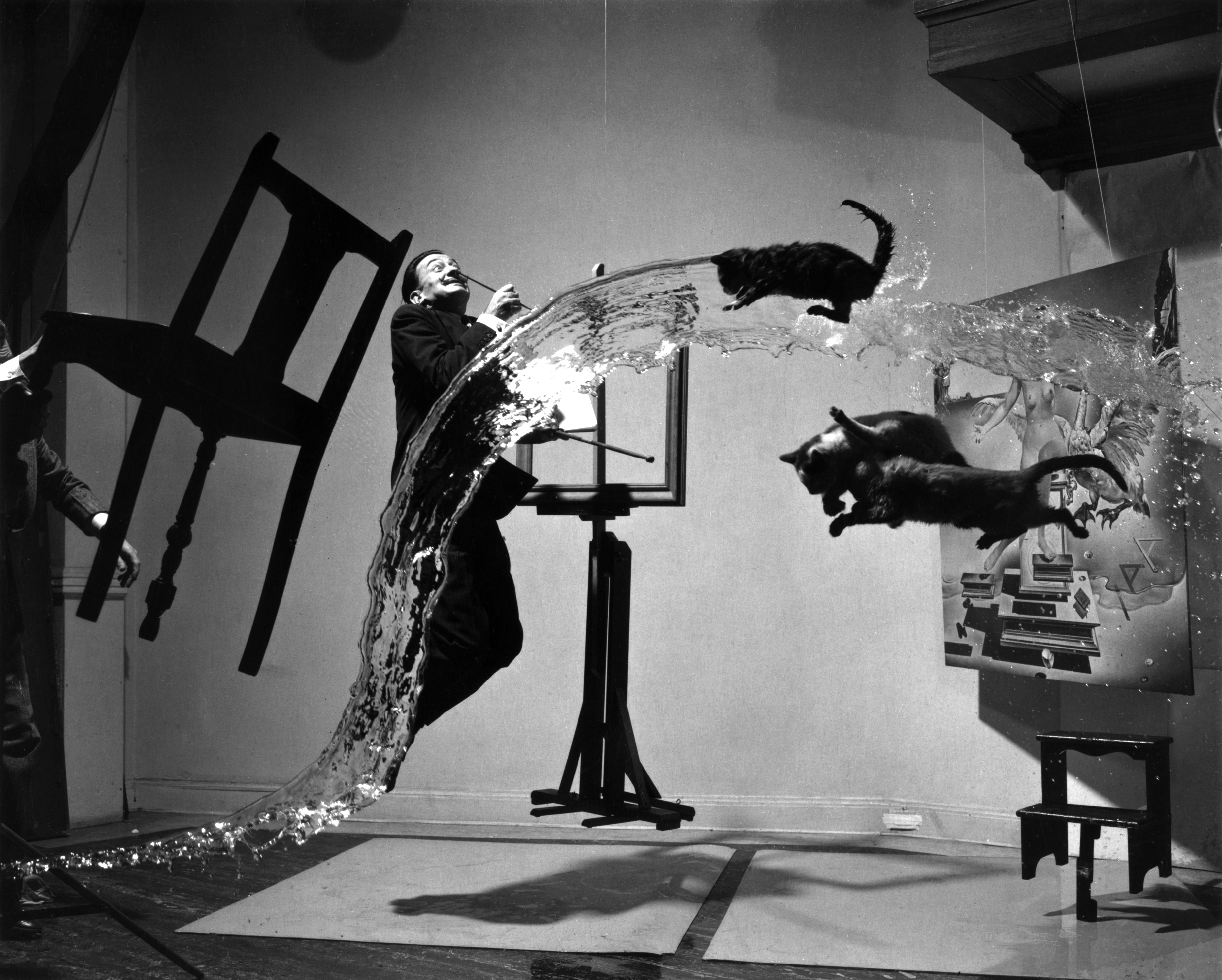 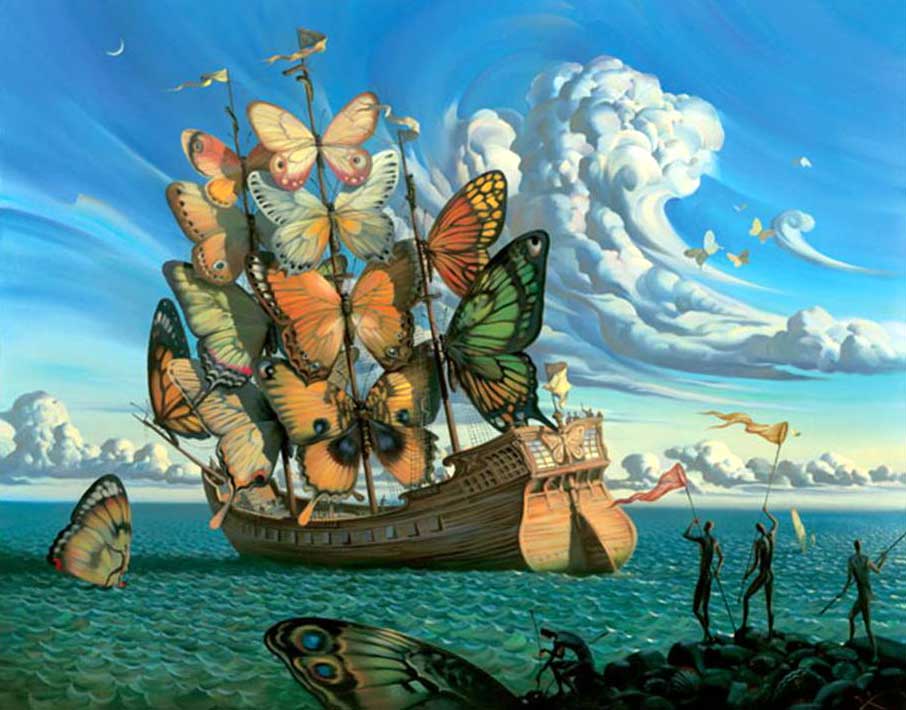 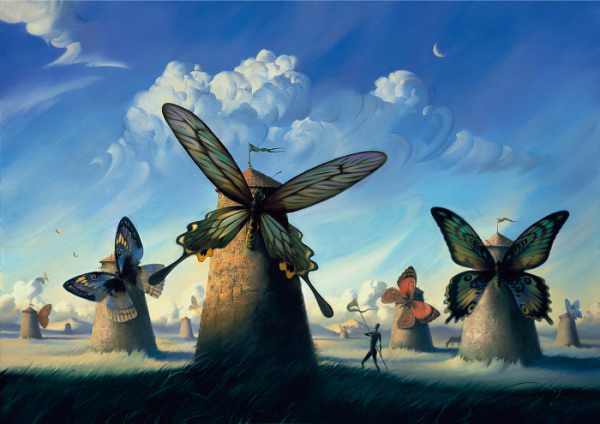 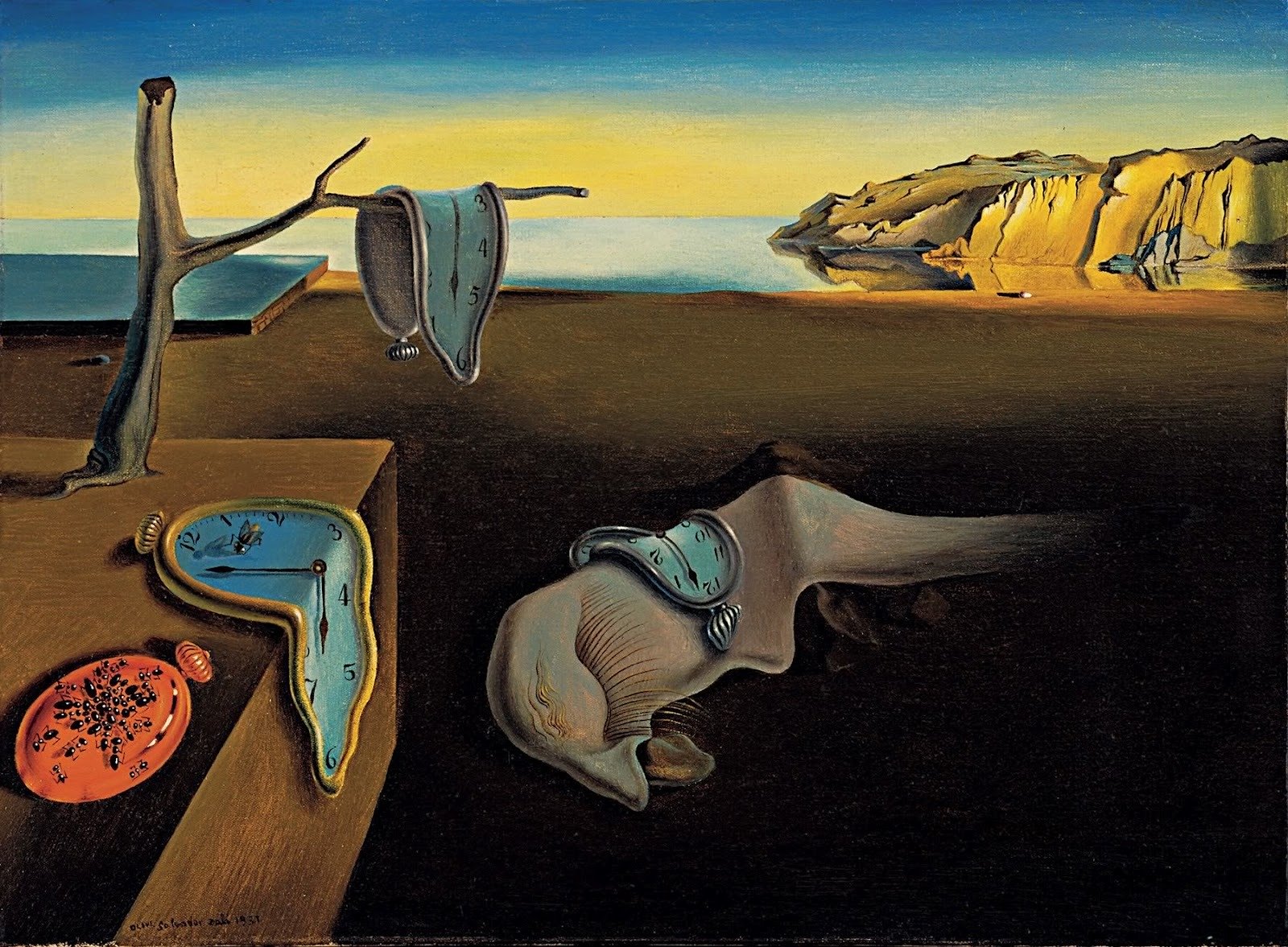 ¿Qué estilo de arte te interesa más? ¿Por qué?